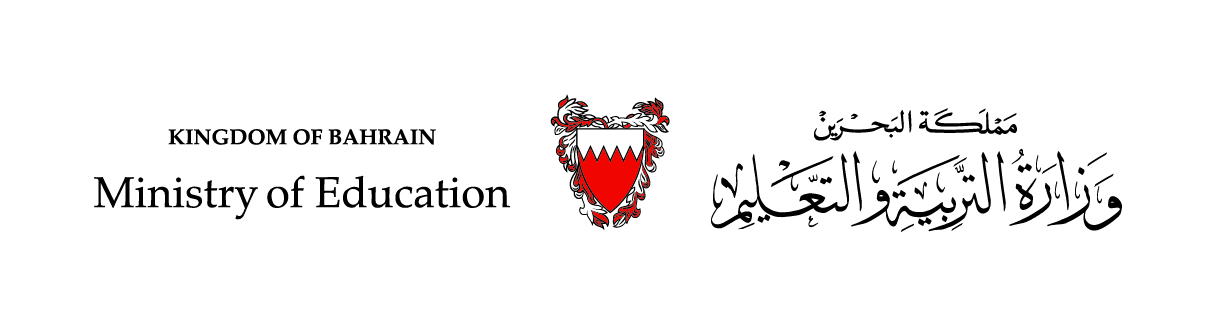 وزارة التربية والتعليم –الفصل الدراسي الثاني 2020-2021م
Accounting 1                                                                         Analyzing and Journalizing Transactions                                                                        Acc. 111
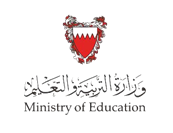 Analyzing and Journalizing Transactions
Learning Objectives
3.
2.
To record services provided transactions in the general Journal.
To record receivables from debtors transactions in the general Journal.
1.
To record payments to creditors transactions in the general Journal.
By the end of this lesson, the student should be able to:
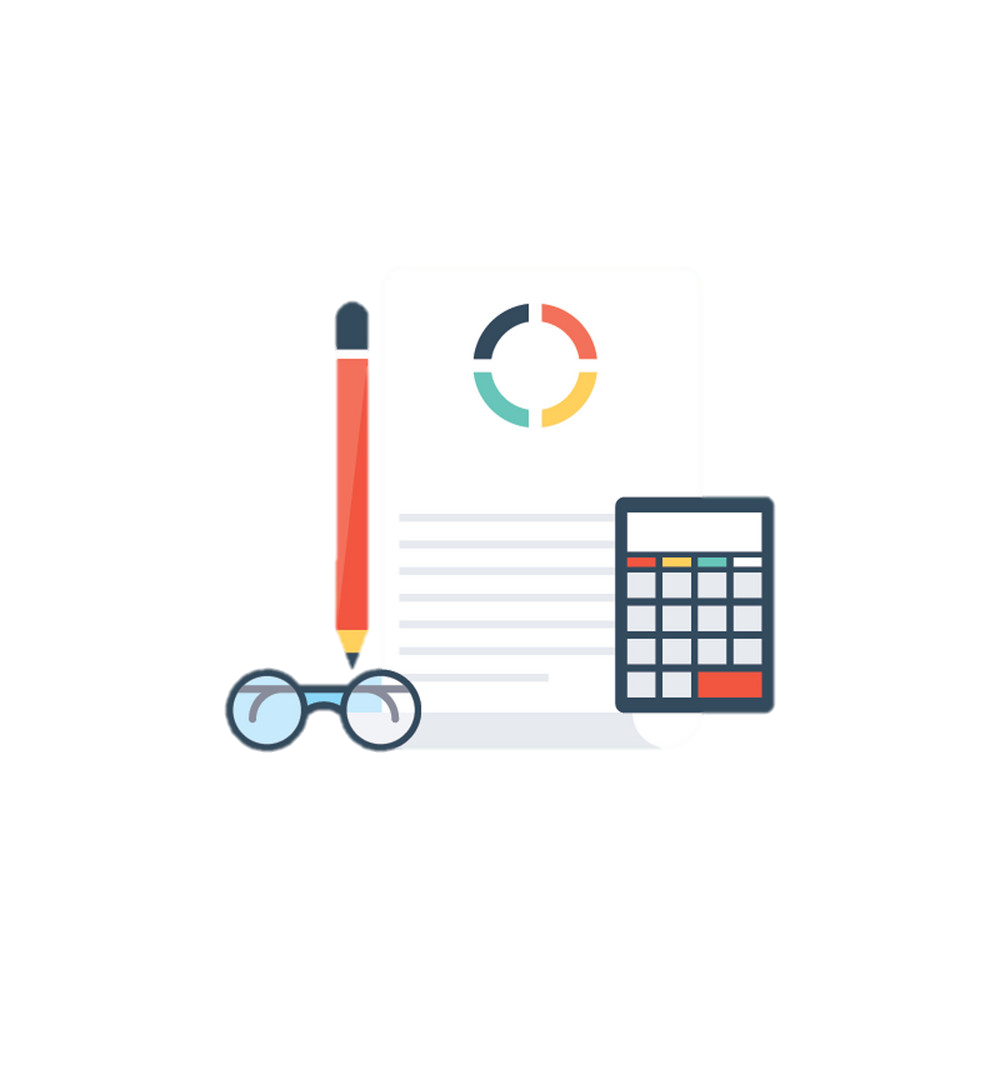 وزارة التربية والتعليم –الفصل الدراسي الثاني 2020-2021م
Accounting 1                                                                         Analyzing and Journalizing Transactions                                                                        Acc. 111
- Liability
- Account Payable 
Debit
Example 1
Paid=Issued Check to Creditor
- Assets
- Cash        
     Credit
DEBIT
CREDIT
A) Payment to Creditor:
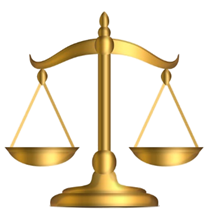 On March, 11 2020, Abdulla’s Company paid cash BD2,000 to creditor Fahad Est. It recorded in the general journal:
وزارة التربية والتعليم –الفصل الدراسي الثاني 2020-2021م
Accounting 1                                                                         Analyzing and Journalizing Transactions                                                                        Acc. 111
Activity 1 :
On April 1, 2020 , Ali company paid cash BD 4000 to the creditor Salman Est. .
Required: Record the above transaction in the general journal.
وزارة التربية والتعليم –الفصل الدراسي الثاني 2020-2021م
Accounting 1                                                                         Analyzing and Journalizing Transactions                                                                        Acc. 111
Activity 1 : (Solution)
On April 1, 2020 , Ali company paid cash BD 4000 to the creditor Salman Est. .
Required: Record the above transaction in the general journal.
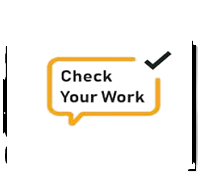 وزارة التربية والتعليم –الفصل الدراسي الثاني 2020-2021م
Accounting 1                                                                         Analyzing and Journalizing Transactions                                                                        Acc. 111
Cash
+ Cash (Debit)
Example 2
+Account Receivable (Debit)
On Credit
Performed=Provided=Completed
Earned=Rendered (Services)
Revenues
+ Revenues (Credit)
B) Performing Service
On March, 14 2020, Abdulla’s Company performed services to customer for BD15,000 cash. It recorded in the general journal:
On March, 16 2020, Abdulla’s Company provided services to customer Basem for BD9,000 on account. It recorded in the general journal:
وزارة التربية والتعليم –الفصل الدراسي الثاني 2020-2021م
Accounting 1                                                                         Analyzing and Journalizing Transactions                                                                        Acc. 111
Activity 2 :
On April 1, 2020 , Ali company performed cleaning services to ABC Company for BD 1500 cash.
Required: Record the above transaction in the general journal.
وزارة التربية والتعليم –الفصل الدراسي الثاني 2020-2021م
Accounting 1                                                                         Analyzing and Journalizing Transactions                                                                        Acc. 111
Activity 2: Solution
On April 1, 2020 , Ali company performed cleaning services to ABC Company for BD 1500 cash.
Required: Record the above transaction in the general journal.
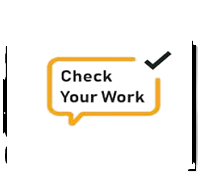 وزارة التربية والتعليم –الفصل الدراسي الثاني 2020-2021م
Accounting 1                                                                         Analyzing and Journalizing Transactions                                                                        Acc. 111
Activity 3 :
On April 1, 2020 , Ali company performed cleaning services of BD 600 to Jalal Est. on credit.
Required: Record the above transaction in the general journal.
وزارة التربية والتعليم –الفصل الدراسي الثاني 2020-2021م
Accounting 1                                                                         Analyzing and Journalizing Transactions                                                                        Acc. 111
Activity 3 : Solution
On April 1, 2020 , Ali company performed cleaning services of BD 600 to Jalal Est. on credit.
Required: Record the above transaction in the general journal.
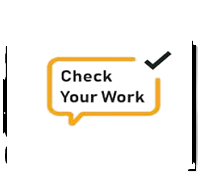 وزارة التربية والتعليم –الفصل الدراسي الثاني 2020-2021م
Accounting 1                                                                         Analyzing and Journalizing Transactions                                                                        Acc. 111
Example 3
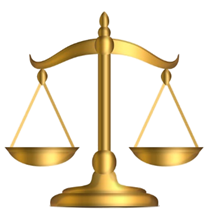 DEBIT
CREDIT
On March, 19 2020, Abdulla’s Company provided services to customer Amaar for BD7,500, received cash BD2,500 and balance on account. It recorded in the general journal:
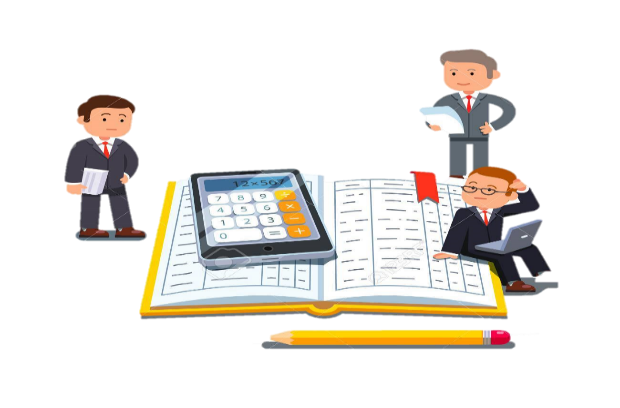 وزارة التربية والتعليم –الفصل الدراسي الثاني 2020-2021م
Accounting 1                                                                         Analyzing and Journalizing Transactions                                                                        Acc. 111
Activity 4 :
On May 5, 2020 , Ali company performed cleaning services of BD 450 to Ameer company  and received BD 200 and balance on account.
Required: Record the above transaction in the general journal.
وزارة التربية والتعليم –الفصل الدراسي الثاني 2020-2021م
Accounting 1                                                                         Analyzing and Journalizing Transactions                                                                        Acc. 111
Activity 4 :Solution
On May 5, 2020 , Ali company performed cleaning services of BD 450 to Ameer company  and received BD 200 and balance on account.
Required: Record the above transaction in the general journal.
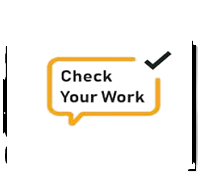 وزارة التربية والتعليم –الفصل الدراسي الثاني 2020-2021م
+ Cash Debit
Accounting 1                                                                         Analyzing and Journalizing Transactions                                                                        Acc. 111
+ Assets
Received Cash from Customer = Debtors=Account Receivable
Example 7
-  Account Receivable (Credit)
-  Assets
C) Receiving from Debtors (Account Receivable):
On March, 23 2020, Abdulla’s Company received cash BD4,000 from customer Amaar. It recorded in the general journal:
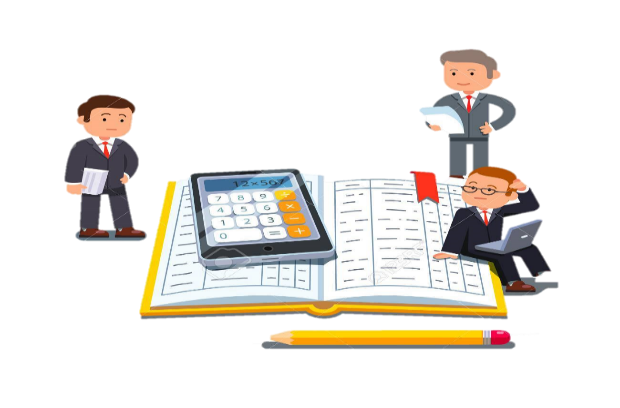 وزارة التربية والتعليم –الفصل الدراسي الثاني 2020-2021م
Accounting 1                                                                         Analyzing and Journalizing Transactions                                                                        Acc. 111
Activity 4 :
On July 8, 2020 , Ali company received BD 200 cash from Ameer Company.
Required: Record the above transaction in the general journal.
وزارة التربية والتعليم –الفصل الدراسي الثاني 2020-2021م
Accounting 1                                                                         Analyzing and Journalizing Transactions                                                                        Acc. 111
Activity 4: Solution
On July 8, 2020 , Ali company received BD 200 cash from Ameer Company.
Required: Record the above transaction in the general journal.
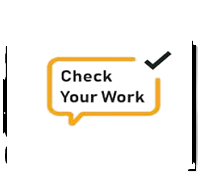 وزارة التربية والتعليم –الفصل الدراسي الثاني 2020-2021م
Accounting 1                                                                         Analyzing and Journalizing Transactions                                                                        Acc. 111
Activity 5:
General Journal
The following selected events and transactions occurred during June ,2020 for Jawad computer repair services shop as follows :
June 5 : Paid cash BD 1000 to the creditor Salman Est. 
June 8 : Performed Repair services of BD 250 to Customer Amani and received BD 100 and balance on account.
June 12 : Received BD150 from Amani for the service performed on June 8.
Required: Journalize June transactions.
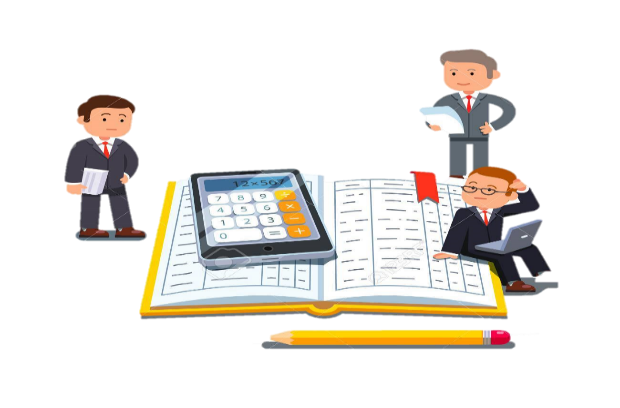 وزارة التربية والتعليم –الفصل الدراسي الثاني 2020-2021م
Accounting 1                                                                         Analyzing and Journalizing Transactions                                                                        Acc. 111
General Journal
Activity 5:Solution
The following selected events and transactions occurred during June ,2020 for Jawad computer repair services shop as follows :
June 5 : Paid cash BD 1000 to the creditor Salman Est. 
June 8 : Performed Repair services of BD 250 to Customer Amani and received BD 100 and balance on account.
June 12 : Received BD150 from Amani for the service performed on June 8.
Required: Journalize June transactions.
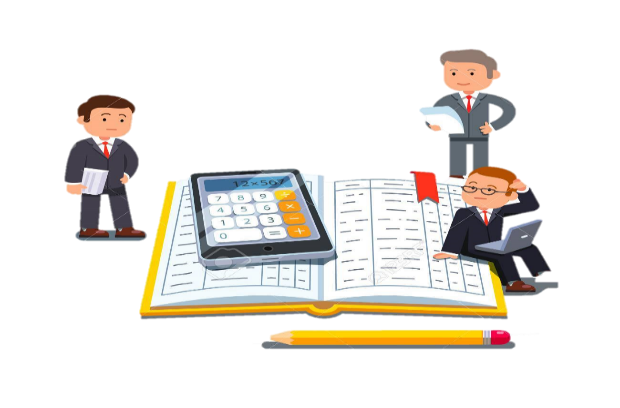 وزارة التربية والتعليم –الفصل الدراسي الثاني 2020-2021م
Accounting 1                                                                         Analyzing and Journalizing Transactions                                                                        Acc. 111
To conclude :
General Journal
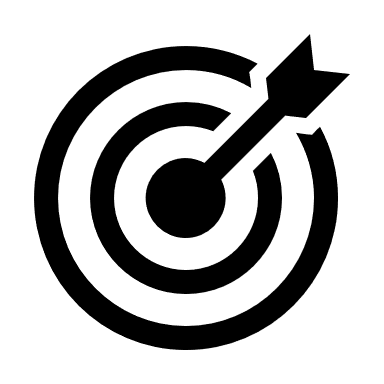 وزارة التربية والتعليم –الفصل الدراسي الثاني 2020-2021م
Accounting 1                                                                         Analyzing and Journalizing Transactions                                                                        Acc. 111
End of Lesson
The student achieved the objectives:

To record payments to creditors transactions in the general Journal. 
To record services provided transactions in the general Journal.
To record receivables from debtors transactions in the general Journal.
لمزيد من المعلومات:

www.Edunet.com1- زيارة البوابة التعليمية 
2- حل أسئلة وأنشطة الكتاب المدرسي.
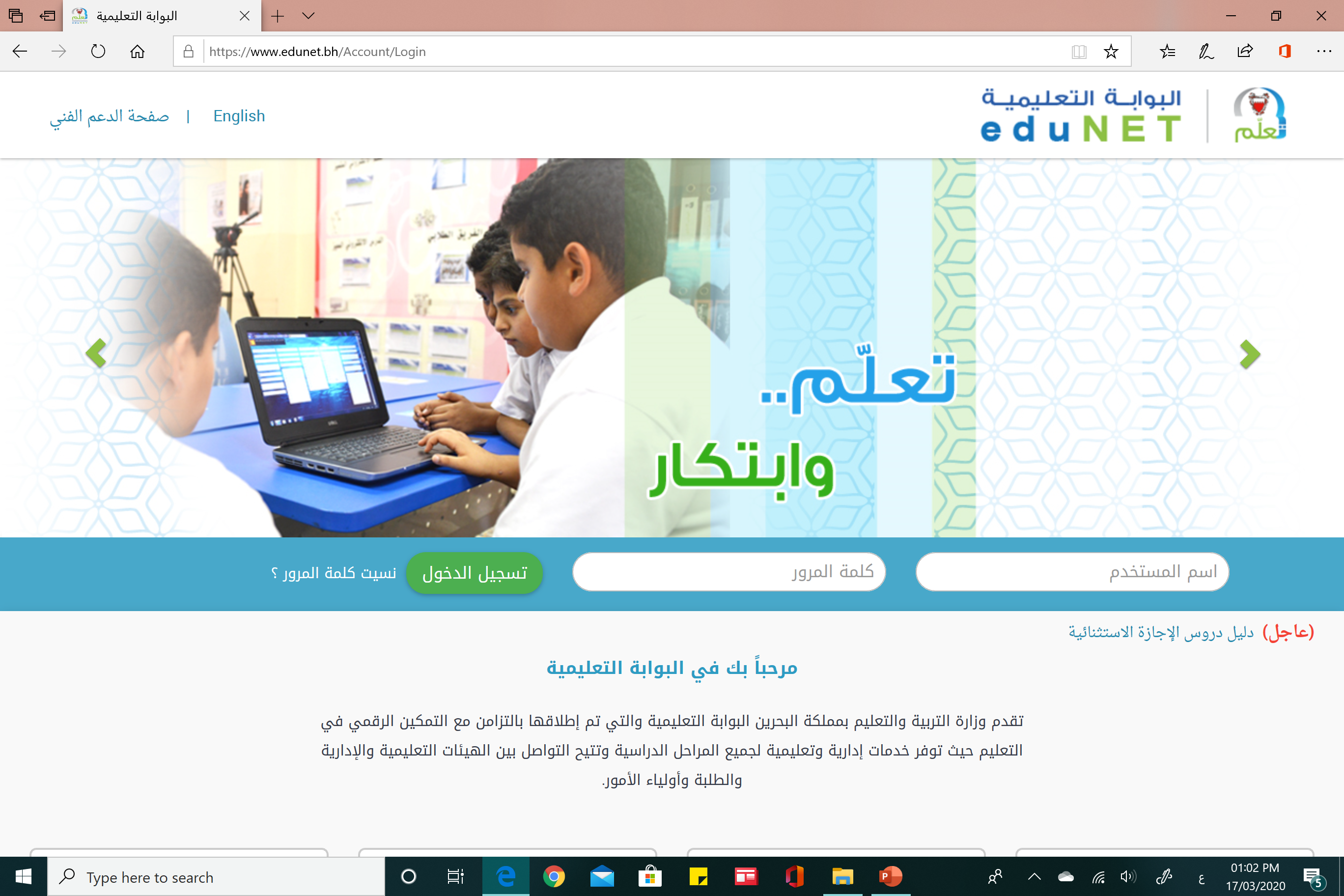 وزارة التربية والتعليم –الفصل الدراسي الثاني 2020-2021م